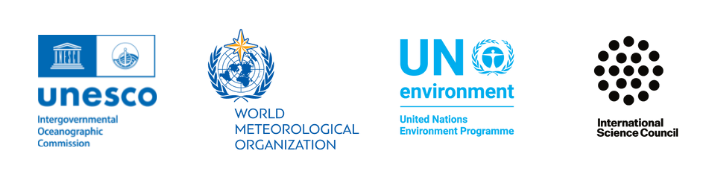 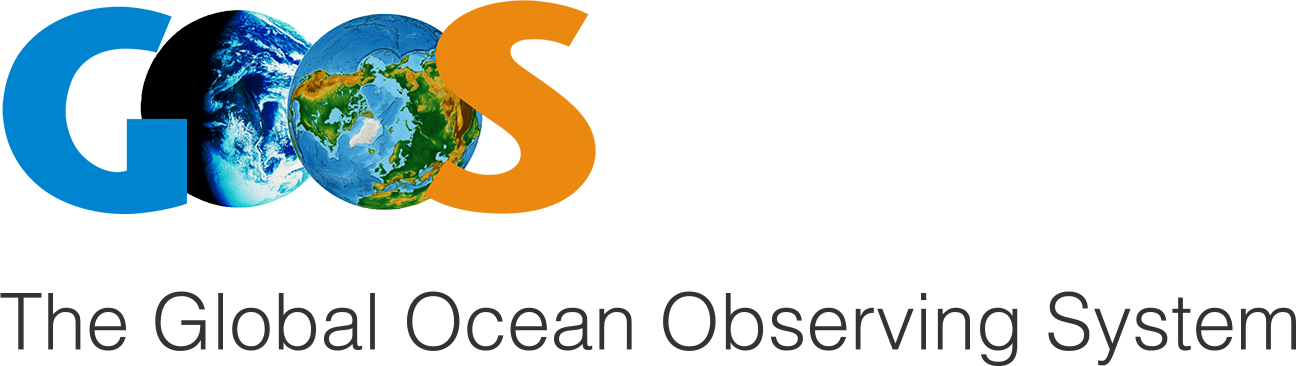 OceanOPS Funding Strategy
David Legler (NOAA)
OCG-15 Session, 13-17 May, 2024
ONC, Victoria, British Columbia, Canada
[Speaker Notes: Ann]
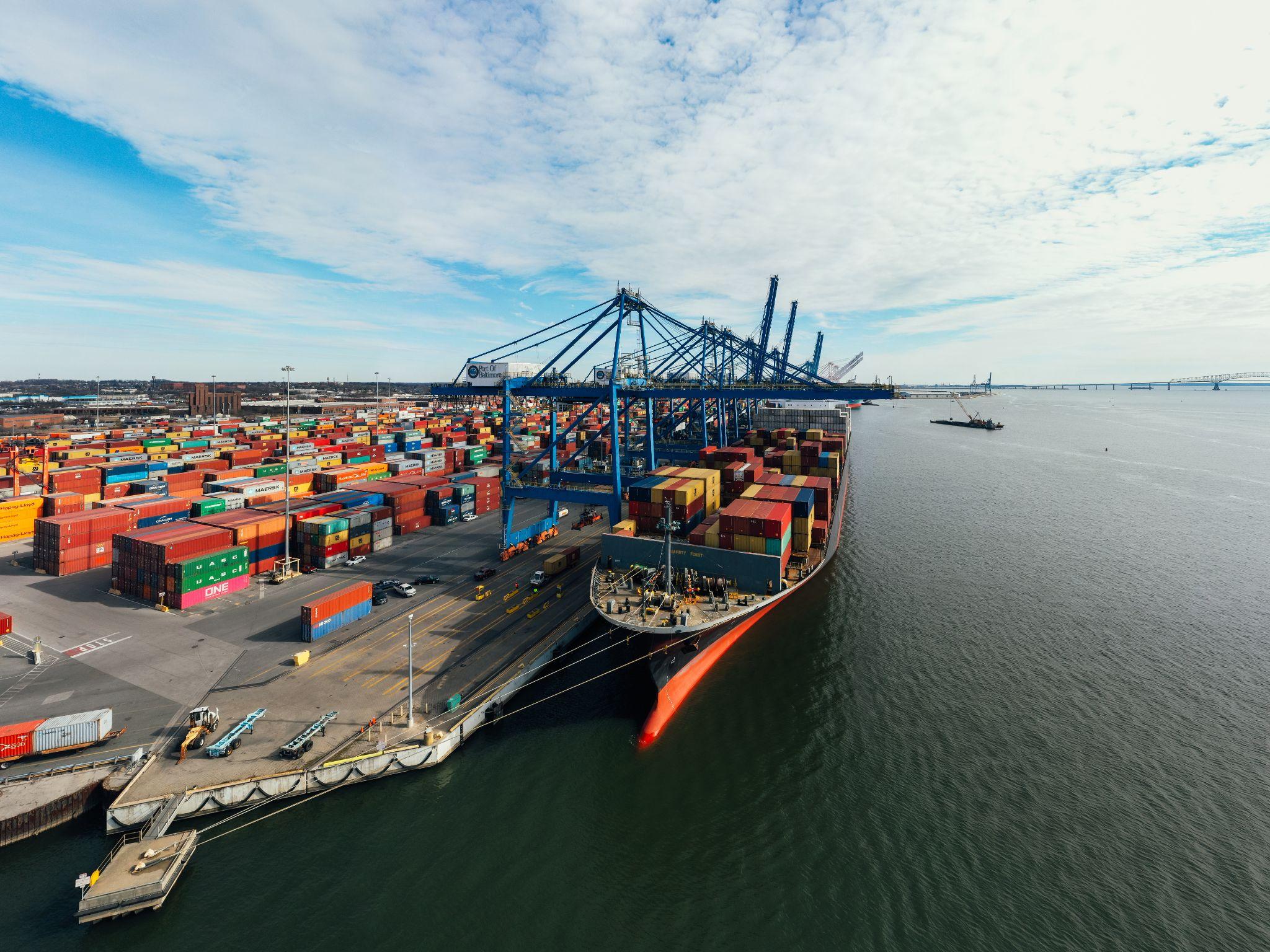 Fundamentals
Know your audience (ie potential funders)
What types of activities do they fund? 
How do they consider requests/ideas? Eg proposals? Direct requests? 
When is the preferred time of year to approach 
Have a compelling story/value proposition  (competition is fierce)
Have a solid plan on how funds would get to OceanOPS (via IOC?  WMO?  third party?)
Ask for what you need, within reason, and be willing to settle for less (explaining what will be lost without full support). 
Shouldn’t offers of seconded people be accepted?
[Speaker Notes: Ann]
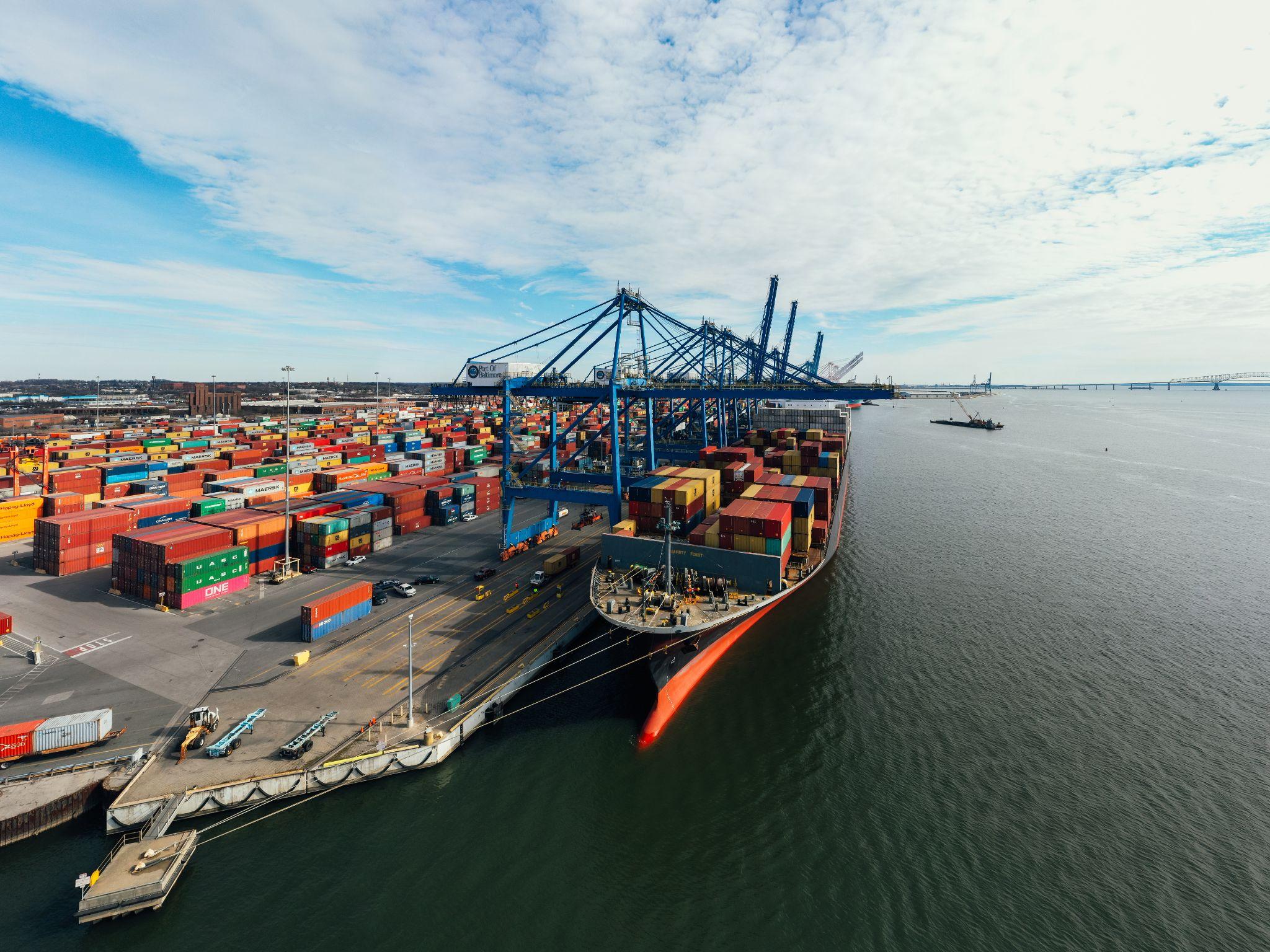 Coordination and Messaging
Have a strategy for asking - identify who will by approached and by whom
Tailor asks to each recipient (eg research vs operational agencies)...speak to their mission needs
Messages are coordinated and consistent (diverging messages are the quickest path to the bottom of the pile)…networks, OceanOPS, IOC, WMO all have to be “singing together”
Have answers for difficult questions (eg OceanOPS restructuring)
[Speaker Notes: Ann]
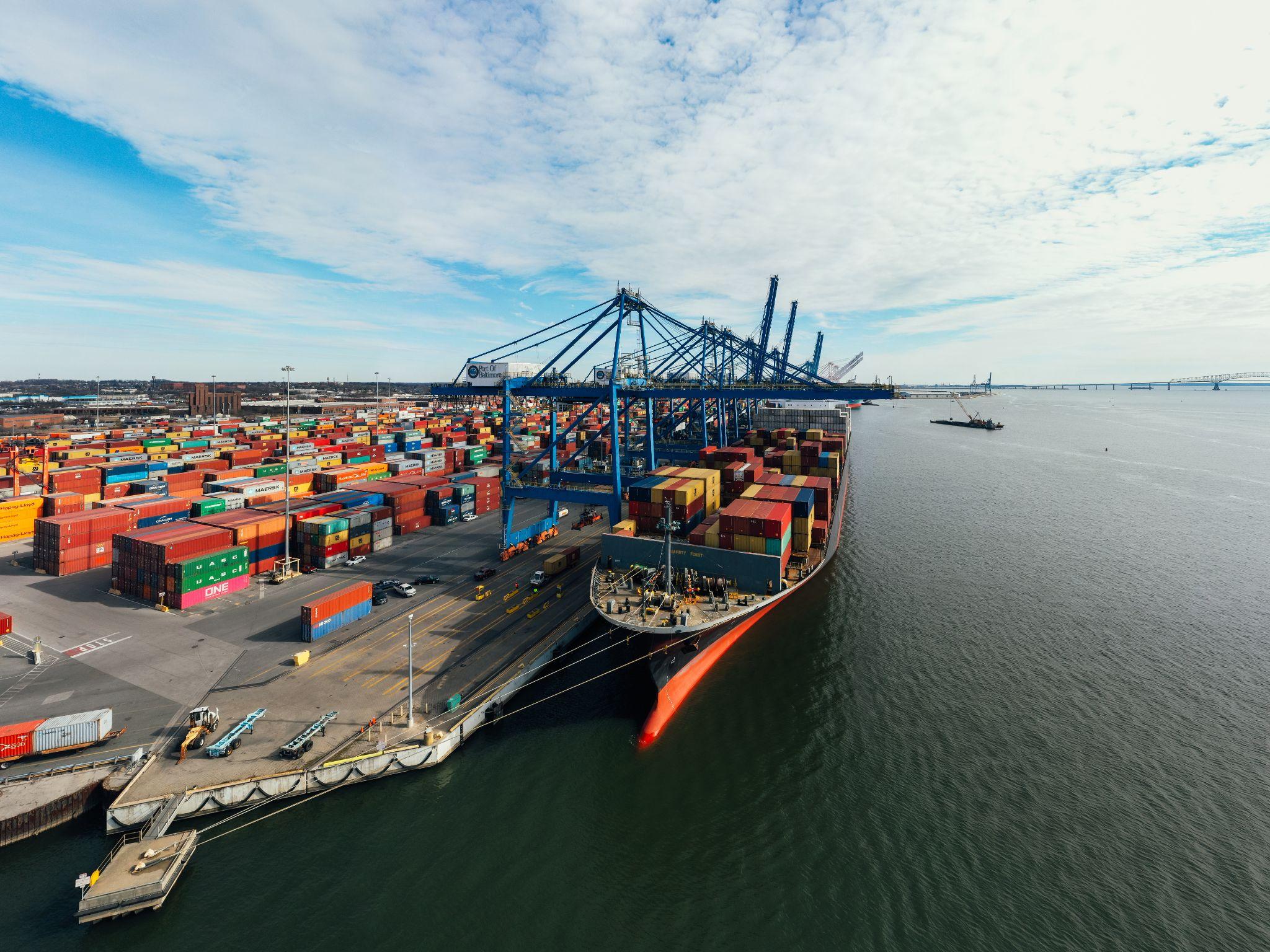 Suggestions for a Strategy
Are requests from networks for small amounts of funding the best approach?
Need comprehensive request, but be willing to accept smaller amounts and offers of help
Story/ask: 
Emphasize requirements of networks and how OceanOPS addresses those requirements? What bad things happens when OceanOPS is offline? (use current downtime as an example)
Build for the future. Fixing broken things that might break again will not earn support
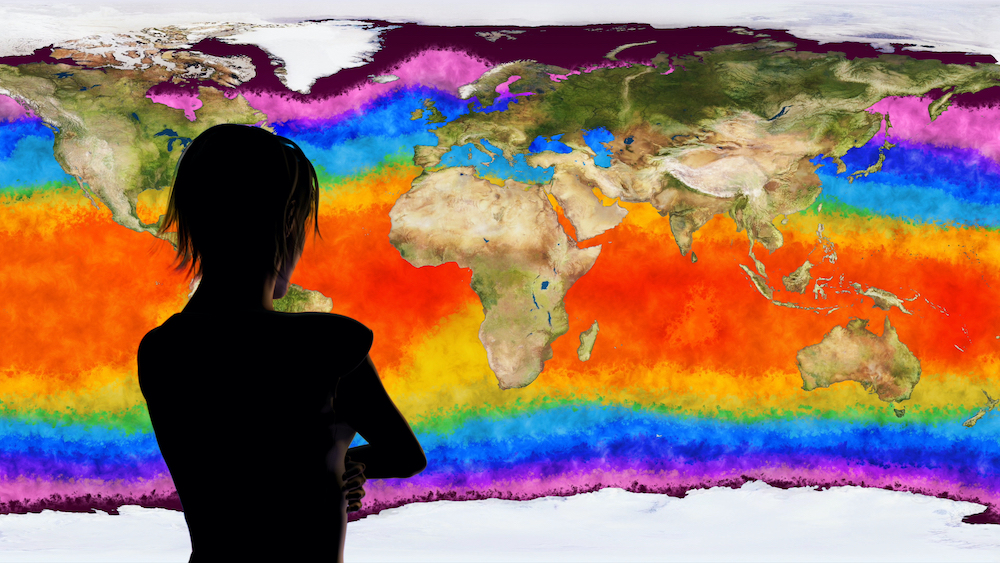 Recommended Actions
Identify funders to approach
OCG staff to initiate collective document
Identify needs and value proposition(s) - decide on the most important needs/costs
Start today to brainstorm
OceanOPS to develop and seek approval from  OCG and OceanOPS Mgmt Board
Develop plan for approaching specific funders with specific asks/value propositions
Develop  talking points in a common document: OceanOPS with GOOS communications
Who/when to approach funders: TBD
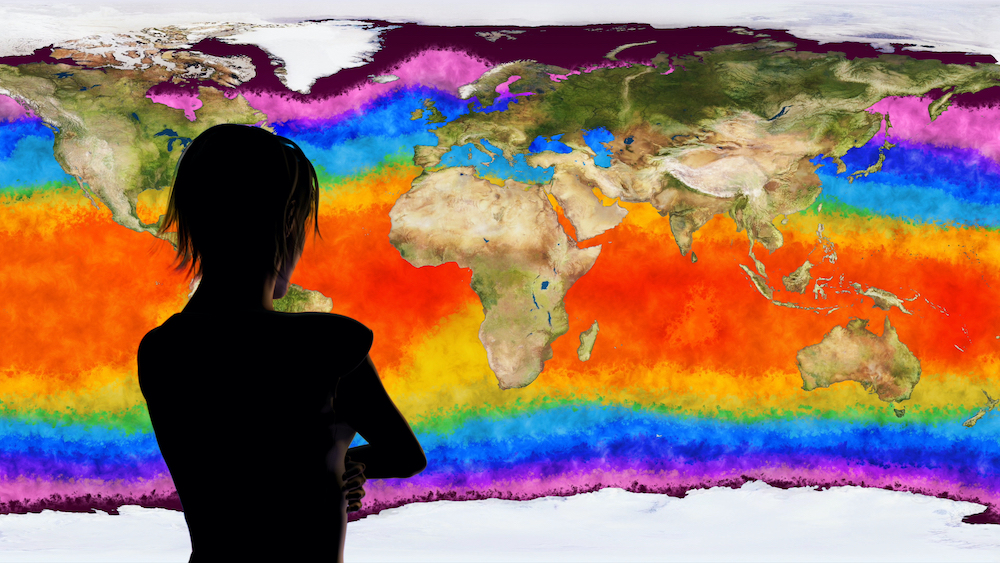 Discussion
Funding strategy (who/how to approach)?



Value Proposition?